TODAYS SPECIAL
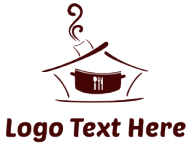 111 N. Front St. YourTown, WA
Lorem Ipsum 01
Lorem ipsum dolor sit amet, consectetur adipiscing elit.
555-555-1234
Lorem Ipsum 01
$1.23
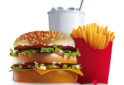 Lorem Ipsum 02
$1.23
$1.23
Lorem Ipsum 03
$1.23
LOREM IPSUM DOLOR
LOREM IPSUM DOLOR
LOREM IPSUM DOLOR
LOREM IPSUM DOLOR
Lorem Ipsum 04
$1.23
Lorem Ipsum 05
$1.23
Lorem Ipsum 01
Lorem ipsum dolor sit amet, consectetur adipiscing elit, sed do eiusmod tempor.
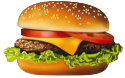 PRODUCT NAME
NEW
Lorem Ipsum 01
Lorem ipsum dolor sit amet, consectetur adipiscing elit.
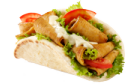 $1.23
$1.23
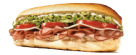 $1.23
Lorem Ipsum 02
Lorem ipsum dolor sit amet, consectetur adipiscing elit, sed do eiusmod tempor.
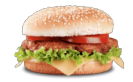 Lorem Ipsum 02
Lorem ipsum dolor sit amet, consectetur adipiscing elit.
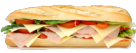 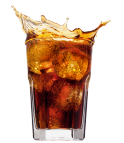 $1.23
Lorem Ipsum 01
$1.23
$1.23
Lorem Ipsum 03
Lorem ipsum dolor sit amet, consectetur adipiscing elit, sed do eiusmod tempor.
Lorem Ipsum 02
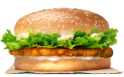 Lorem Ipsum 03
Lorem ipsum dolor sit amet, consectetur adipiscing elit.
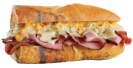 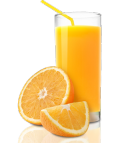 $1.23
$1.23
$1.23
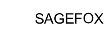 Menu Template
To find and download more Menu slides, navigate to our PowerPoint website, then click the appropriate link in the sidebar menu (or click link below). 
 http://slides.sage-fox.com/tag/menu/
We would appreciate if you could leave a rate/review for any product you download. This will help us understand what we are doing right & what we are doing wrong… so we can provide better quality in the future
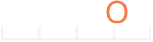 We are a free service, and we will never ask for money, but we may have to shut down eventually if we are not able to generate more traffic. For this reason, we plead with our users to help us overcome this issue, by letting others know about our free service. 

Due to the fact that we are offering free products and we do not pay for any advertising, search engines are not able to monetize our platform. Due to this fact we are ranked much lower in search results, so they can place websites generating revenue for them higher (even though they are less relevant). This is very unfortunate, as we rely on traffic to generate ad revenues to cover lease costs for our servers, which current revenues are not covering these costs.  

There are many ways to help get the word out:
Social media likes and shares.
Forum posts in communities you are already members (please do not spam).
Telling classmates, teachers, coworkers about our Free PowerPoint Templates.
Placing one of our banners on your website, blog, etc.

Note: If you click the “site pages” menu on our website, you will see a “link to us” page, which contains various banners and codes for you to easily insert text or image links into forums, websites, etc.
Please help us keep our website active.
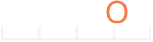 Allowed Actions:
You are free to use for school, personal or business presentations. Just delete this slide and edit or delete other slides to fit your needs. No fees, no royalties, just free PowerPoint Templates for you to use as you wish. If you are an educator and would like to have your classes use our templates, we have a PowerPoint you can use to guide them through usage of our site, and modification of our templates. This PowerPoint is available for download on all our templates pages, in the right sidebar (scroll down about halfway).
Not Allowed:
You are not authorized to redistribute in any manner. Even if you edit this document, it will still contain our hidden copyright watermark. As long as any product contains our hidden watermark, it is considered our intellectual property, with full protections under the law. If you are an educator, you are free to download and provide to your class as needed, at your discretion. 
Image Usage Rights:
Most of our images are licensed through Shutterstock, for use within our PowerPoint Templates only. You are free to modify and transfer photos between our templates, but use outside our templates could constitute a copyright violation. By providing these PowerPoint Templates to you, we are not transferring any of our licensing of images to be used outside these templates.
Copyright Notice
© 2015-2020 sage-fox.com
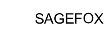